Colour Pencils
Rainforest Topic
You will need:
Quality colour pencils
Pencil Sharpener
Tissue
Cartridge paper (optional)
Rubber
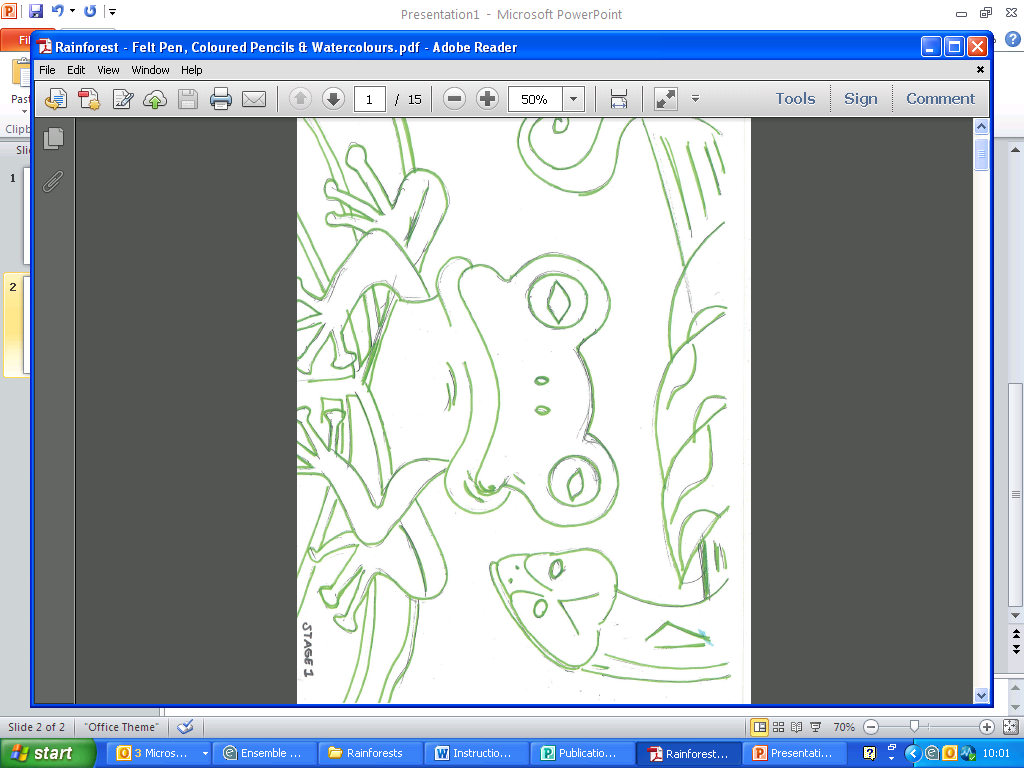 1.Write full name in pencil on reverse.
 
2.Draw main parts of your picture.  Make sure animal is large but not necessarily in full or central.  Using a green pencil will help it blend.
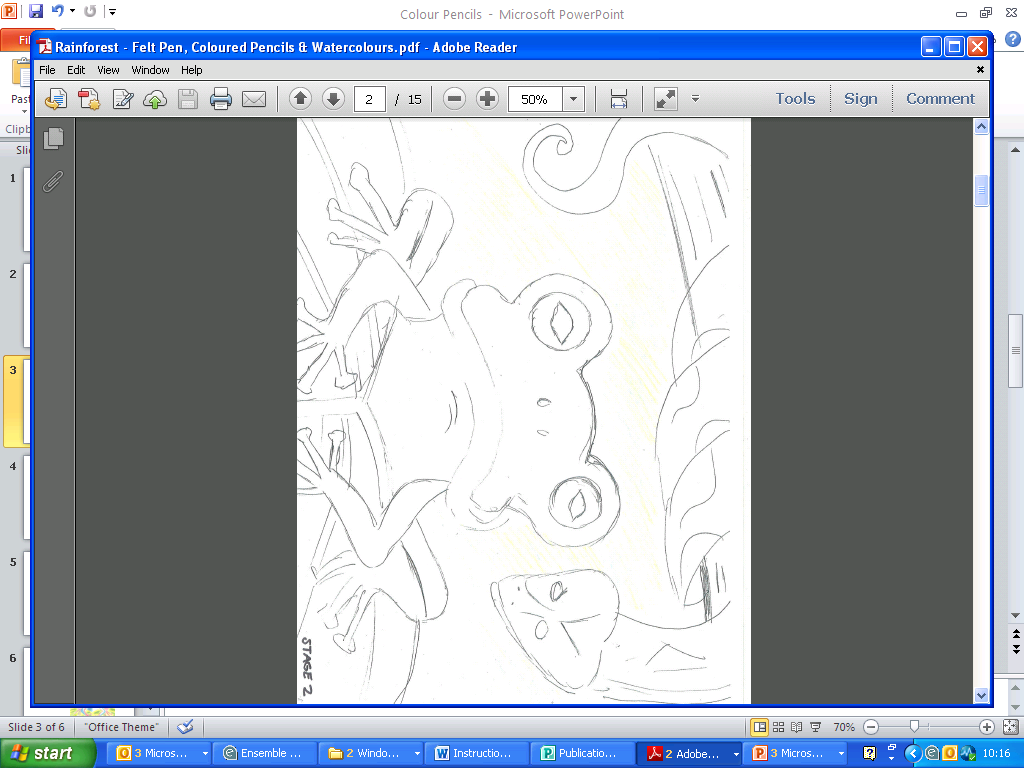 3. Use yellow then light green to colour background.
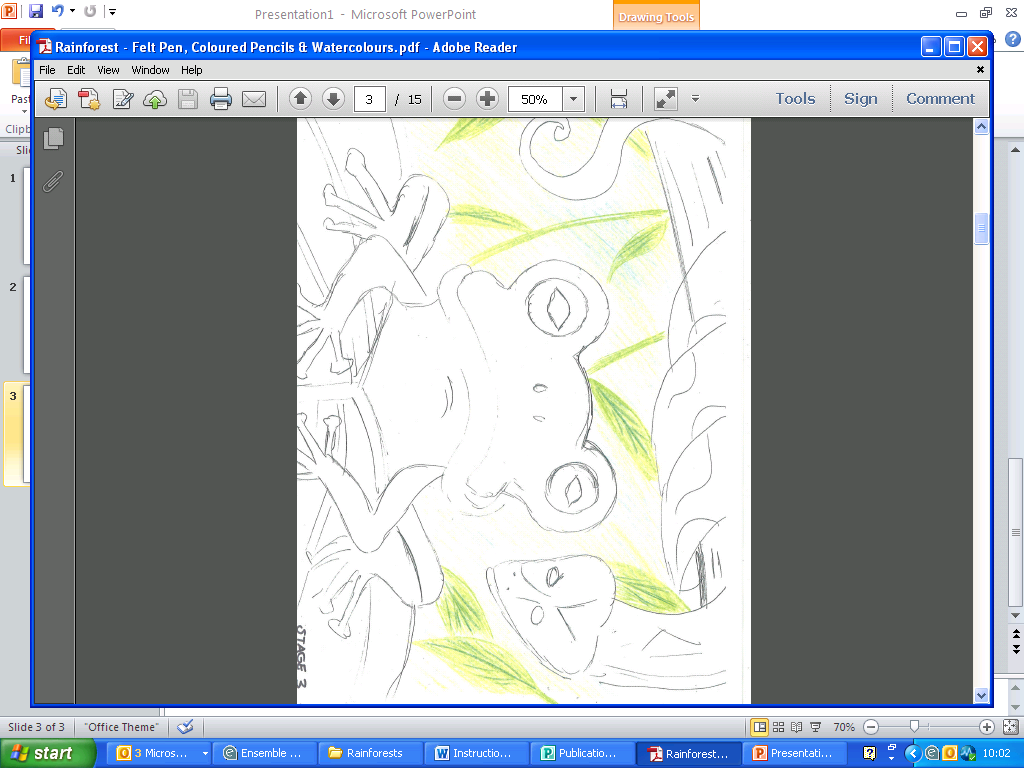 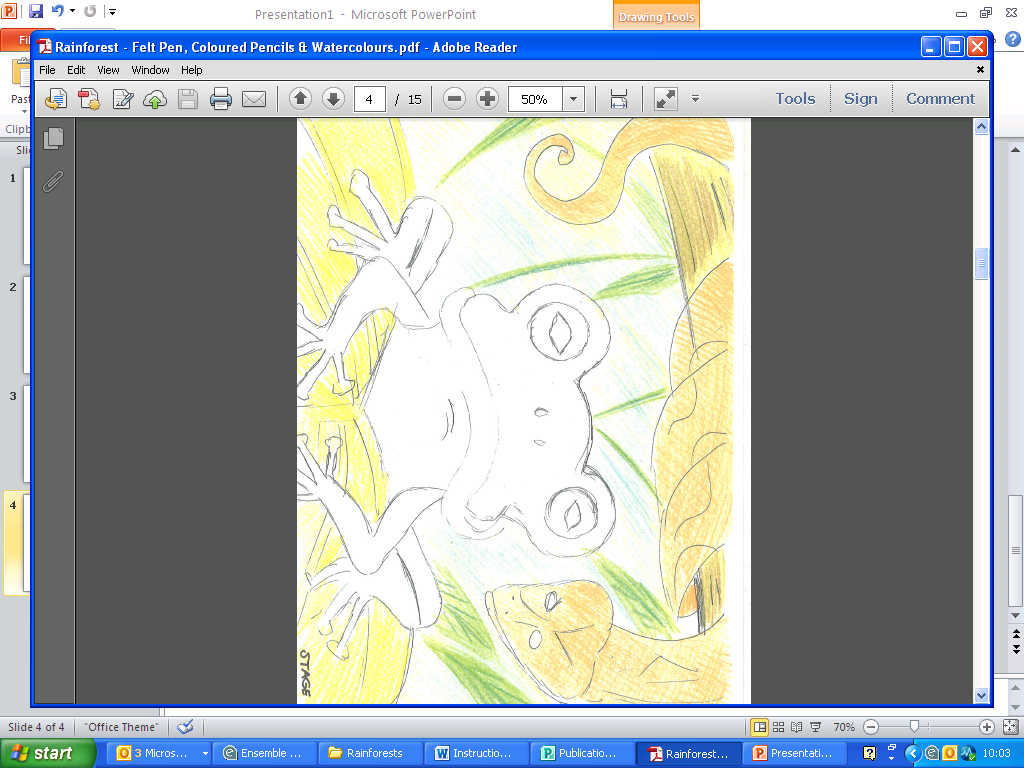 4. Use darker green to draw in leaves and vines.  Draw veins in leaves.
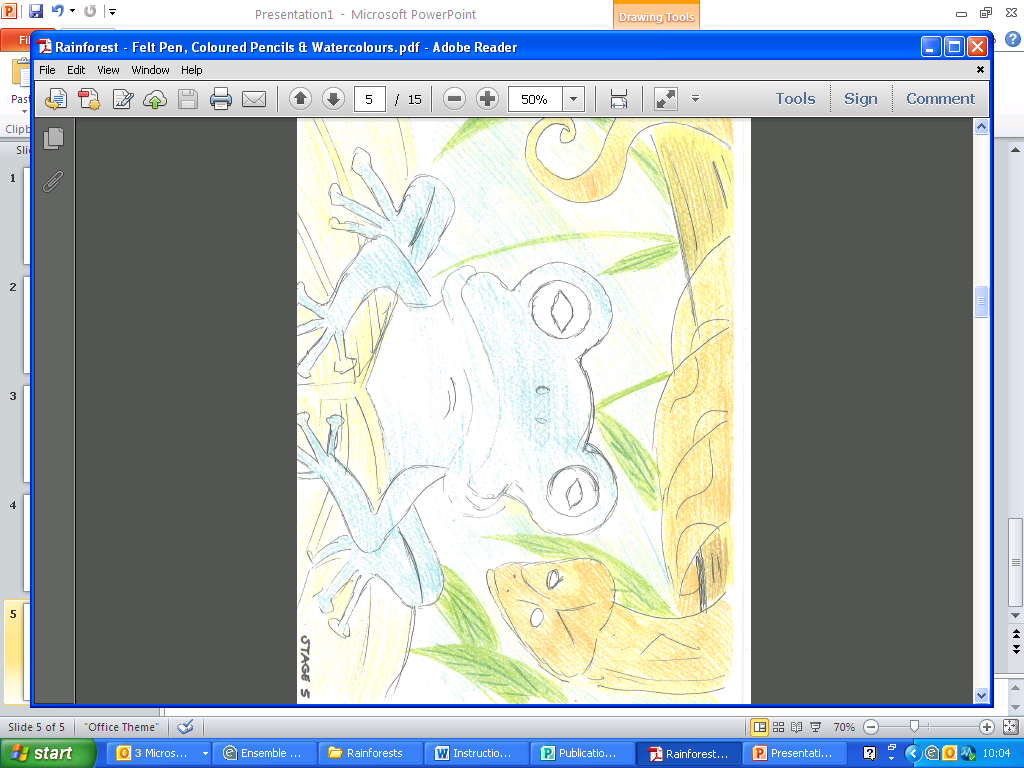 5. Colour everything except your animal that is background.  Use lightest tones of colour.  In this case, leaf as frog on leaf.

6. Colour your animal in the lightest tone of its colour.
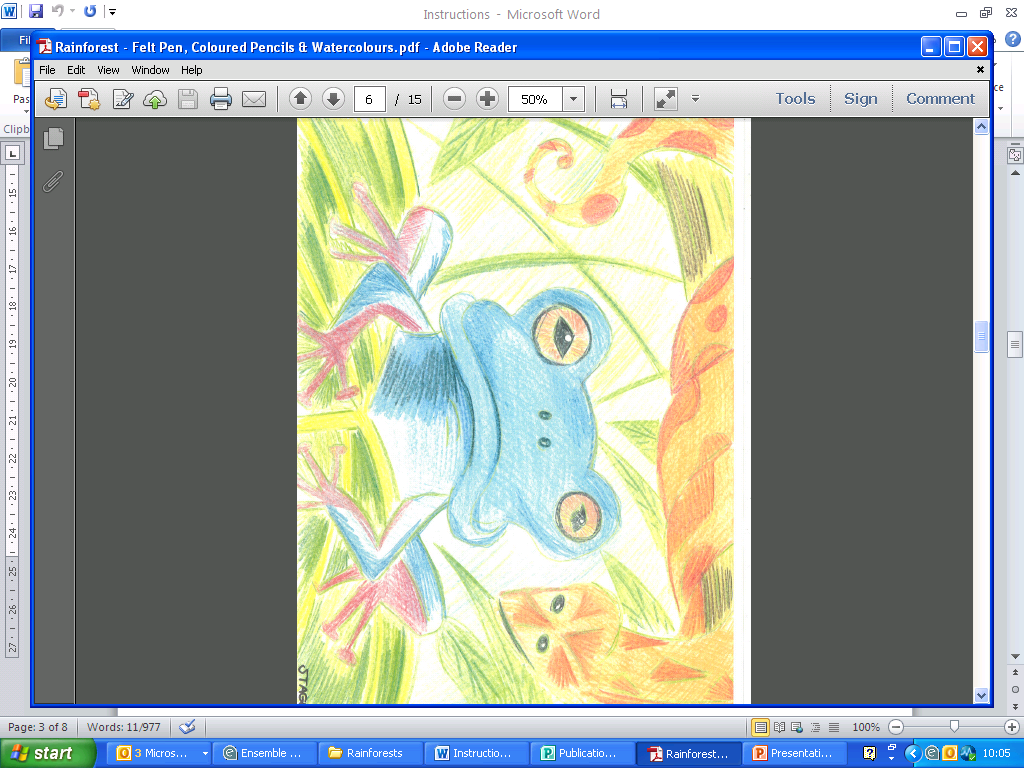 7. Add detail.  Note the variety of tones in the leaf and the frog.  Start light and gradually get darker.